Ona tili
9-sinf
Mavzu: Ergashgan qo‘shma gaplarning sodda gap bilan ma’nodoshligi
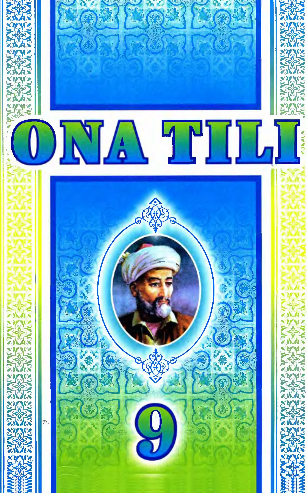 Umirov Javlon MuxamedovichToshkent viloyati  O‘rta Chirchiq tumani 21-umumiy o‘rta ta’lim maktabi o‘qituvchisi
Berilgan topshiriqni tekshirish
1. Kimki samimiy va pokdil bo‘lsa, uning ishlari o‘ngidan kelaveradi.
2. Odamlarga qanchalik yaxshilik qilsang, el seni shunchalik e’zozlaydi.
………
3. Qaysi narsaga o‘z mehnating bilan erishsang, o‘sha narsa sen uchun qadrlidir.
______
Berilgan topshiriqni tekshirish
4. Kimning yuragida o‘t-olov bo‘lsa, o‘sha odamning ishlarida tashabbus bo‘ladi.
……….
5. Qayerda ahillik bo‘lsa, o‘sha yerda yutuq bor.
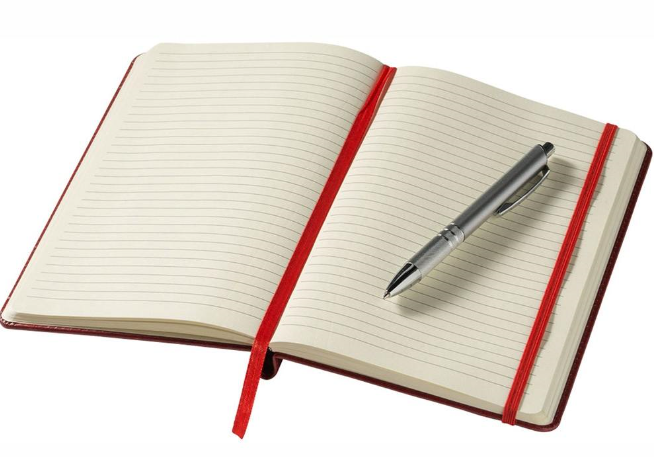 Bilib oling!
Tarkibida ko‘rsatish olmoshi mavjud bo‘lgan ergashgan qo‘shma gaplar tegishli sodda gaplar bilan ma’nodosh bo‘la oladi. Ergash gapni bosh gap tarkibida tegishli ko‘rsatish olmoshi bilan ifodalangan gap bo‘lagi o‘rniga qo‘yish orqali sodda gapga aylantirish mumkin.
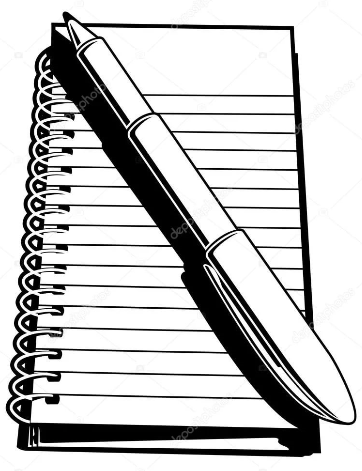 Bilib oling!
Masalan: 1. Kim ko‘p o‘qisa, u ko‘p biladi. // Ko‘p o‘qigan   ko‘p biladi. 2. Shuni bilingki, kengga keng, torga tor dunyo. // Dunyoning kengga keng, torga torligini biling.
Bilib oling!
1. Shuni sezdimki, oila a’zolari bir-biri bilan juda ittifoq ekan.
Oila a’zolari bir-biri bilan juda ittifoq ekanini sezdim.
Bilib oling!
2. Kim oldin musht ko‘tarsa, u ojiz bo‘ladi.
Oldin musht ko‘targan ojiz bo‘ladi.
Bilib oling!
-sa
-ki
123-mashq
1. Siz kimga ishonch bildirsangiz, men uni sherik qilib olishim mumkin.
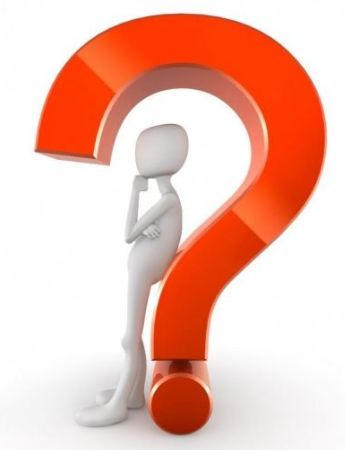 Men kimni sherik qilib olishim mumkin?
Sodda gap
Siz ishonch bildirgan odamni men sherik qilib olishim mumkin.
123-mashq
2. Shunga xursandmizki, bolalar o‘z yo‘lini topib ketishdi.
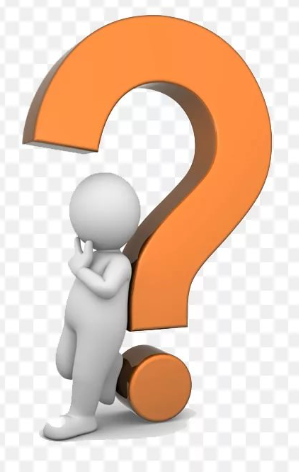 Nimaga xursandmiz?
Sodda gap
Bolalar o‘z yo‘lini topib ketishganiga xursandmiz.
123-mashq
3. Kim ko‘p bilsa, u kamgap bo‘ladi.
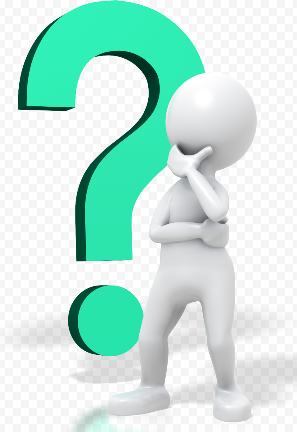 Kim kamgap bo‘ladi?
Sodda gap
Ko‘p bilgan kamgap bo‘ladi.
125-mashq
1. Shuni bilingki, dunyoda tinchlikdan ulug‘roq ne’mat yo‘q.
Nimani biling?
Dunyoda tinchlikdan ulug‘roq ne’mat yo‘qligini biling.
- - - - - - - - - - - - - - - - - - - - - - - -
To‘ldiruvchi ergash gapli qo‘shma gap
125-mashq
2. Kimki mustaqil fikr yuritmasa, uni boshqalar oson egib oladi.
Kimni boshqalar oson egib oladi?
Mustaqil fikr yuritmagan odamni boshqalar oson egib oladi.
- - - - - - - - - - - - - - - - -
To‘ldiruvchi ergash gapli qo‘shma gap
126-mashq
2. Yozuvchining mahorati shundaki, butun bahorni atigi chigitdek keladigan g‘o‘ra ichiga qamab bera biladi.
Yozuvchining mahorati nimada?
Yozuvchining mahorati butun  ahorni atigi chigitdek keladigan g‘o‘ra ichiga qamab bera bilishida.
____________________________________________________________________
____________________________________________________________________
________________________________________________________________________________________________________________________________________________________
________________________________________________________________________________________________________________________________________________________
Kesim ergash gapli qo‘shma gap
__________________________
__________________________
Qo‘shma gapga aylantiring
O‘z ishiga hushyor bo‘lgan odam hech qachon yanglishmaydi.
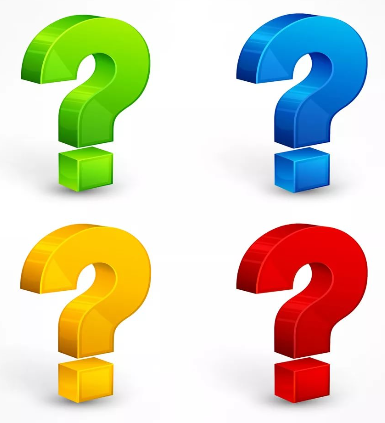 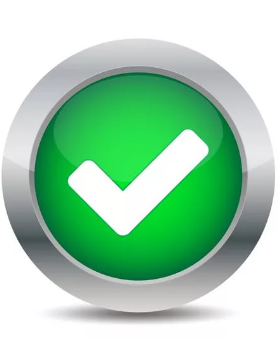 Kim o‘z ishiga hushyor bo‘lsa, u hech qachon yanglishmaydi.
Qo‘shma gapga aylantiring
Pushaymonlik keltirmaydigan ish qiling.
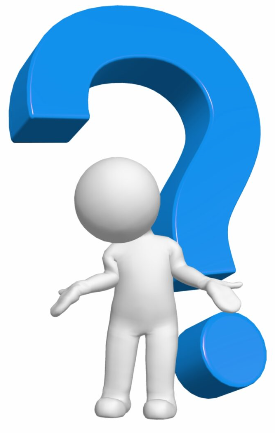 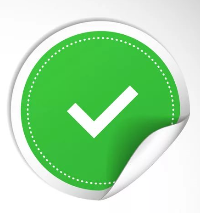 Shunday ish qilingki, pushaymonlik keltirmasin.
Savol va topshiriqlar
1. Qanday ergashgan qo‘shma gaplar sodda gap bilan ma’nodosh bo‘lishi mumkin?
2. Ergash gapli qo‘shma gap qanday qilib sodda gapga aylantiriladi?
3. Bir ma’noni ifodalagan sodda va qo‘shma gaplar o‘rtasida qanday uslubiy farq mavjudligini izohlang.
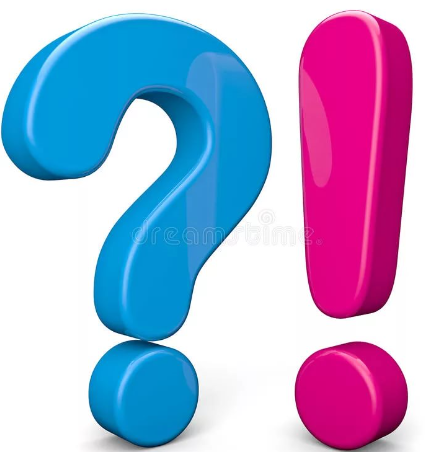 Mustaqil bajarish uchun topshiriq
127-mashq. Tarkibida ko‘rsatish olmoshi ishtirok etgan to‘rtta qo‘shma gap tuzing. Ko‘rsatish olmoshining qanday gap bo‘lagi vazifasida kelayotganini aniqlang.
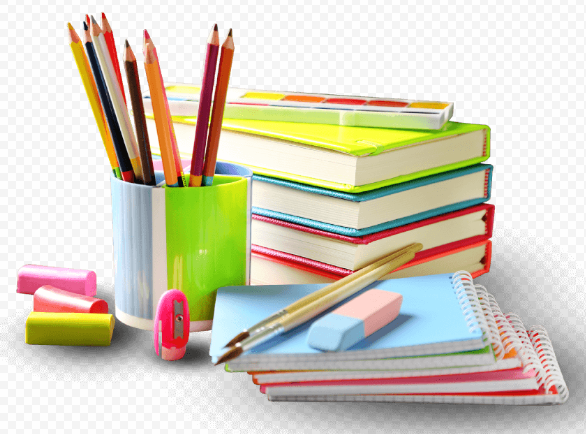 Mustaqil bajarish uchun topshiriq
Dilozor bo‘lgan odamdan el-u yurt bezor.
U yerda sizni yaxshi kutib olishlariga ishonaman.
Men siz borgan yerga boraman.
Inson qobiliyati cheksiz ekanligini angladim.
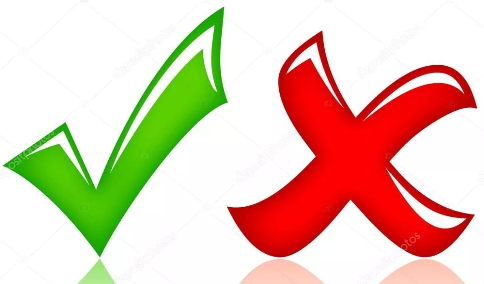 Qo‘shma gaplarga aylantiring